Good afternoon class
REVISION
UNIT 2: MY HOUSE . LESSON.2.PERIOD 9.ACLOSER LOOK 2
Teacher: Mrs. Vo Thuy Kim Yen
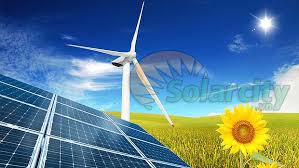 Have Ss look at the pictures and ask them if
Write the words  below to describe type of energy.
biogas
Sources of energy
solar
wind
Sources of energy
nuclear
wind
coal
gas
Exercise 1: Choose the correct answer.
1. My ( grandmothers/ grandmother’s)house is in Ha Noi   .
    
2. This is my (sister’s/ sister’) desk. 
     
3. My (cousin’s/ cousin) dadis my uncle.
       
4. (Nam’s/ Nam’) house is small.

 5. There are two bedrooms in (Ans/ An’s) flat.
I. Vocabulary:
1. in : trong
2. on: tren
3. next to: ke ben
4. behind: phia sau
5. in front of: phias truoc
6. under: duoi
7. between: o giua
2. Complete the sentences with the correct possessive forms
1.Thuc Anh is ................... cousin. (Mi)
2.This is their.....................  chair. (teacher)
3.Where is ............... computer? (Nick)
4.My ............... motorbike is in the garden. (father)
5.My................  bedroom is next to the living room. (brother)
3.
Example: The books are under the table.→ The books are on the table.
1.The dog is behind the bed.
2.The school bag is on the table.
3.The picture is between the clocks.
4.The cat is in front of the computer.
5.The cap is under the pillow.
4.
The dog is next to the armchair.
 The cat is behind the TV.
 The cat is in the wardrobe.
 The dog is in front of the doghouse.
 The cat is between the lamp and the armchair.
 The cat is under the table.
III. HOMEWORK:
Revise vocabulary and structures of unit 2
Redo the exercises of “a close look 2”
- Do exercises of unit 2 in workbook
Prepare for next lesson